Public Hearing:Current Agricultural Use Values (CAUV)
Tax Year 2024 – Proposed Final Values
Division of Tax Equalization
July 12, 2024
Meeting Purpose & Agenda
Purpose:  This is a public hearing before the Ohio Department of Taxation to present data on the proposed final Current Agricultural Use Values (CAUV) for tax year 2024. 

Agenda:
Data Sources
CAUV Formula
Formula Inputs
Sample Calculations
Year-to-Year Comparisons
Questions & Comments
CAUV FORMULA
Data sources & formula inputs
CAUV Formula
GOI = Crop Yield x Average Crop Price
NOI = GOI – Non-land Production Costs
Value = NOI/Capitalization Rate

Factors used in the CAUV Calculation
Income Factors: Crop yields, crop prices, and cropping patterns
Expense Factors: Non-land production costs
Capitalization rate for net income
Cropping Yields & Cropping Patterns
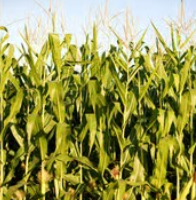 Soil yields from 1984:
Adjusted by 10-year average of actual yields per acre for 2014-2023.
Single crop pattern for most soils based on five-year average of acres harvested, 2019-2023:
Corn 		37%
Soybeans	57%
Wheat	6%
Maintain 50% corn and 50% soybeans for organic and frequently flooded soils.
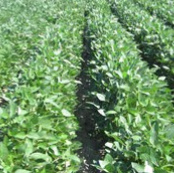 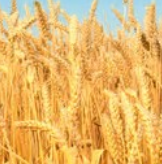 Crop Prices Used in Five Year Average
USDA, National Agricultural Statistics ServiceCrop Values, 2023 Summary, February 2024
Adjusted Crop Prices in the Formula, 2021-2024
USDA, National Agricultural Statistics Service2023 Summary, February 2024
Non-land Production Cost Base & Added Unit
2021 – 2024
USDA, National Agricultural Statistics ServiceCrop Values, 2023 Summary, February 2024
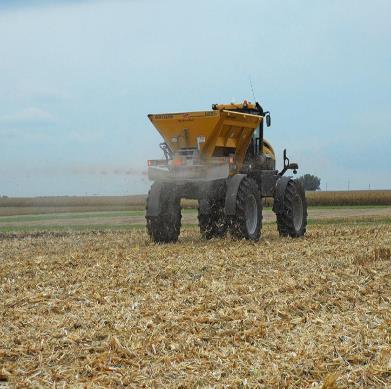 Capitalization Rate, Tax Year 2021 & 2024
Farm Credit Services, January – May 2024USDA Farm Sector Financial Ratios, February 2024
SAMPLE CALCULATIONS
2024 SAMPLE CALCULATIONS
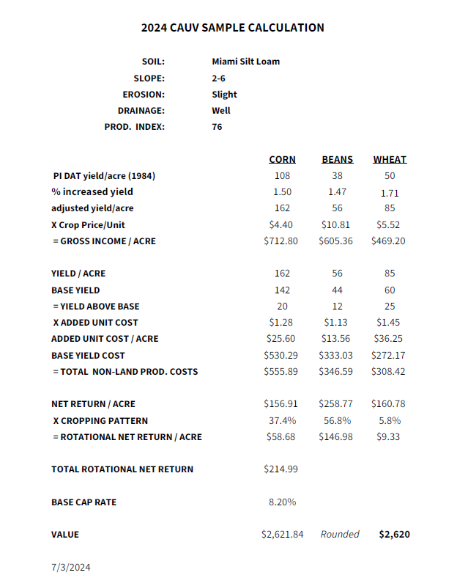 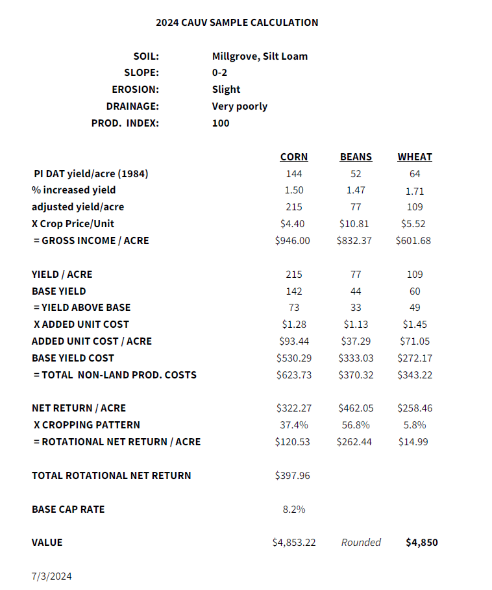 YEAR-TO-YEAR
COMPARISONS
Cropland, Simple Average CAUV Value by Productivity Index
2016 - 2023
Cropland – Average CAUV Value
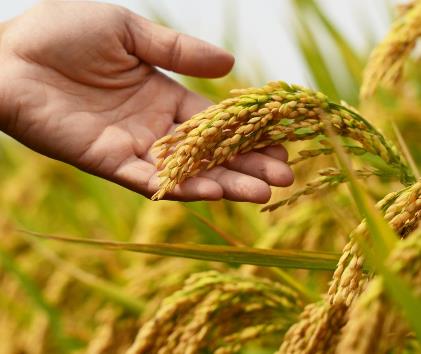 Average CAUV (Formula) & Ohio Cropland Value
USDA Dollars per Acre, 2007 - 2023
WOODLAND & CONSERVATION
Average Woodland Value & Conservation
Average Woodland
Conservation
Land used for conservation practices (25%) or formal agreement with federal government receive:
Lowest value in the table ($230)
CAUV Program Savings
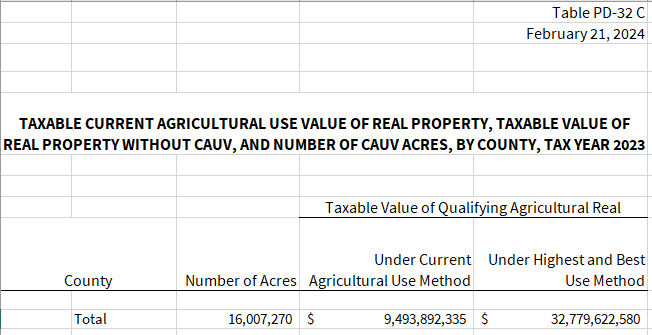 Source: Ohio Department of Taxation; Taxable Current Agricultural Use Value of Real Property, Taxable Value of Real Property without CAUV, and Number of CAUV Acres, By County, Tax Year 2023; Updated 2/21/2024. https://tax.ohio.gov/static/tax_analysis/tax_data_series/tangible_personal_property/pd32/pd32ty23.xlsx
CAUV Information (2009 – 2023) Online
Contact the Department
https://tax.ohio.gov/government/real-state/cauv
Stephanie Stultz-Wynkoop
Stephanie.Stultz-Wynkoop@tax.ohio.gov
(614) 752-8613

Kelly Tennant
Kelly.Tennant@tax.ohio.gov
(614) 466-1799

DTE General Contact Information
DTE@tax.ohio.gov
(614) 466-5744
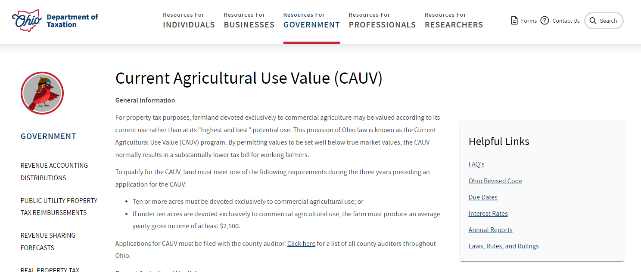 Questions & Comments
Questions & Comments
QUESTIONS & COMMENTS